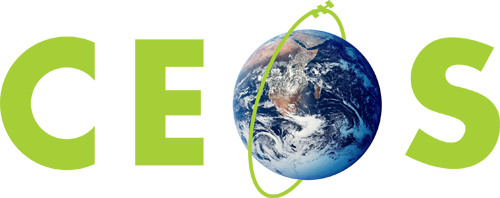 Committee on Earth Observation Satellites
Discussion Virtual Constellations
CEOS SIT-33
Session 3, Agenda Item 3.9
Boulder, CO, USA
24 – 25 April 2018
History of VCs
“The interim goal of a Constellation is to demonstrate the value of a collaborative partnership in addressing a key observational gap; the end goal is to sustain the routine collection of critical observations.  Implementation of Constellation activities is ultimately dependent on the coordination of formal agreements among participating agencies.” 
  - Virtual Constellations Process Paper 2013
Four Prototype VCs created at SIT-19 (Sep 2006) to “give balance across different domains and geographies with an eye on leverage of international linkages to support continuity of funding for missions at the time which were under some threat”  
Ocean Surface Topography (NOAA and EUMETSAT)
Atmospheric Composition (NASA)
Land Surface Imaging (USGS)
Precipitation (JAXA and NASA)
2
Discussion Seeds
For each entity, what action is necessary to ensure the necessary leadership, engagement and connection to the CEOS objectives?

Should we (can we) achieve greater specificity in tangible outcomes from each entity (as appropriate)?

Is more direction required to maximize the value of VC/WG outputs for CEOS objectives and in support of individual CEOS agency objectives (like planning processes)?

How realistic are these ambitions given operating realities – and what further support would be needed in each case?
3
Suggestions on how VC activities can be supported and sustained, and the outputs used in establishing a broader observing strategy can inform next generation systems. 

Identify specific VC activities that can be addressed and realized over the next four months in anticipation of SIT Technical Workshop and accompanying VC/WG Day as well as 31st CEOS and GEO-XV Plenaries.

Identify how CEOS can best ensure continuity and sustainability of VCs.
4